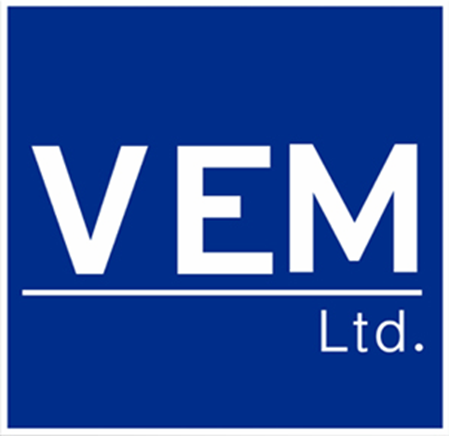 VEM Tooling (Shenzhen) Co., Ltd.
VEM Thailand (Rayong) Co., Ltd.
VEM Tooling (I) Pvt Ltd.  (India)
TOOLS MADE IN ASIA
Company Profile
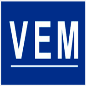 1998: Company registered in Hong Kong as VEM Virtual 			Electronics Manufacturing Ltd
2000: Start to outsource plastic injection moulds in Shenzhen
2001: Set up sales office in US
2003: Set up 100% owned factory in Shenzhen, China, for plastic 	injection moulds with 1.000 m² factory size
2005: Moved the factory to a much larger and more advanced 	factory with 5.000 m²
2007: Set up sales office in Thailand
2008: Set up 2nd factory in Thailand with 3.000 m²
2010: Thailand got TS 16949 for parts production
2011: Set up sales office in Mexico
2015: Set up sales office in India
2016:  Set up 3rd factory in India with 1.500 m²
  22016:Set up 3rd factory in India with 1,500 sqm
016:Set up 3rd factory in India with 1,500 sqm
Facts about VEM
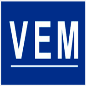 ISO9001 / TS16949 Certified 
Range from 50 up to 500 t in China & 400 up to 1.000 t in Thailand & 50 t up to 600 t in India.
500 tools per year
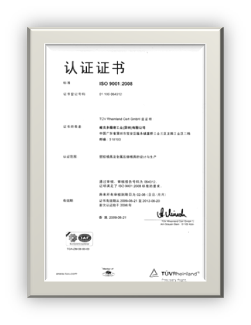 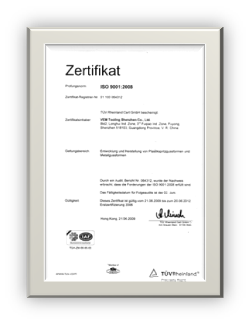 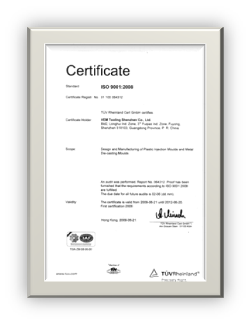 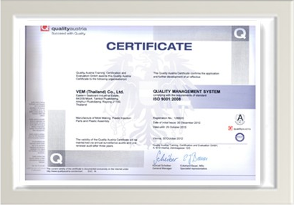 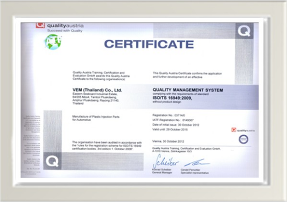 Specialties with VEM
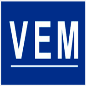 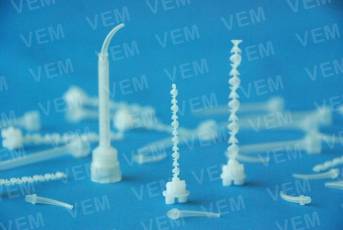 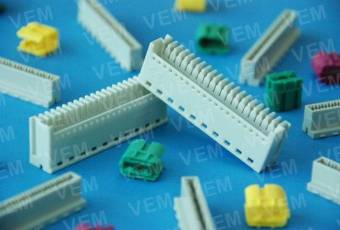 Technical support in USA and Germany for mold design in special projects 
Specialize in High Precision Molds, Multiple Cavity Tools with Hotrunners, Insert Molds, 2K Molds, Casting Die Molds
High Tolerance Swiss and Japanese Machining Centers
VEM China
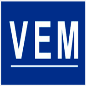 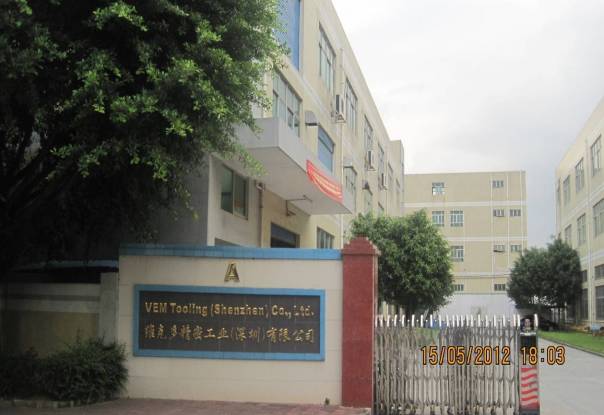 Production Site VEM China
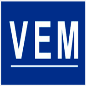 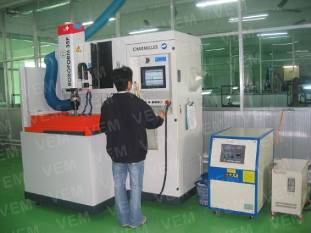 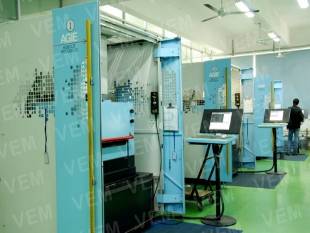 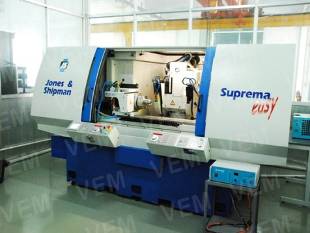 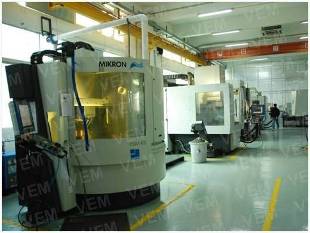 Mouldbases made in VEM China
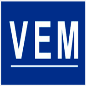 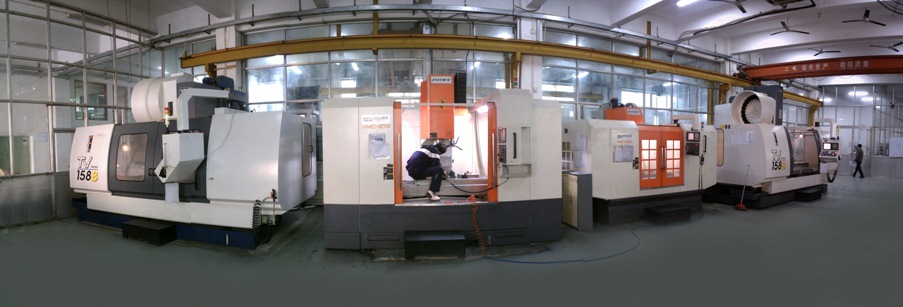 Measuring Equipment VEM China
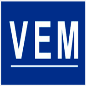 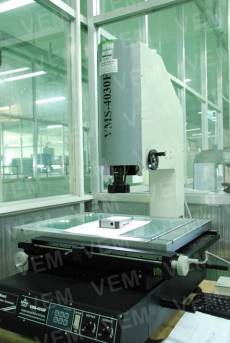 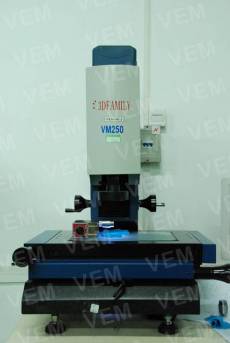 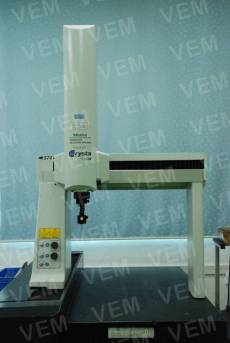 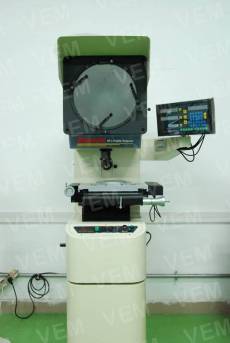 Injection Shop VEM China
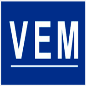 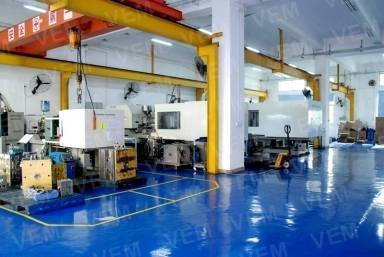 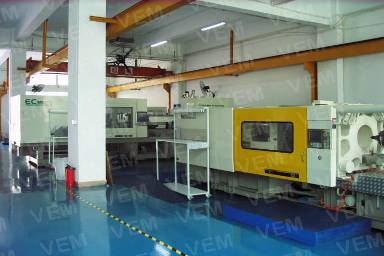 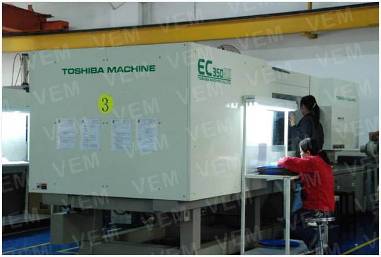 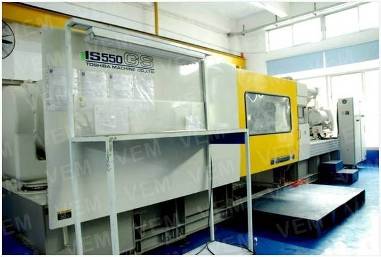 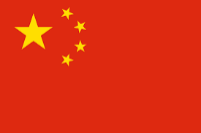 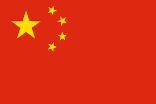 VEM Thailand
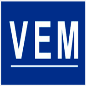 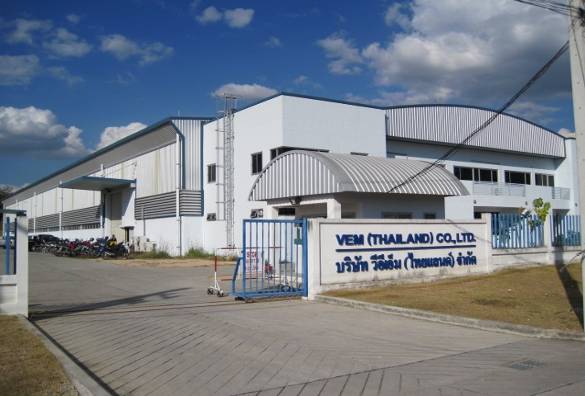 Production Site VEM Thailand
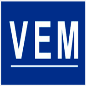 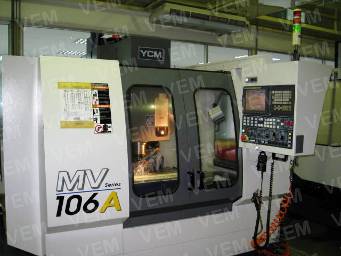 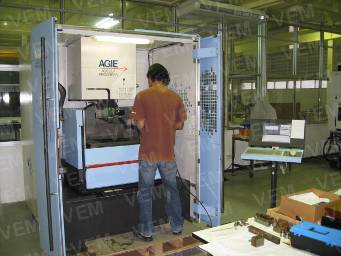 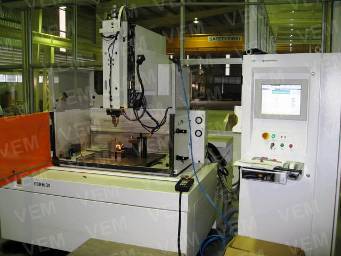 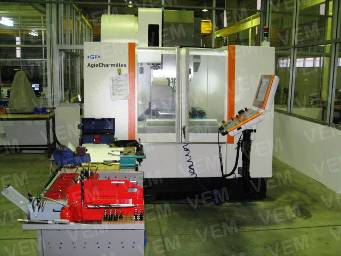 Mouldbases made in VEM Thailand
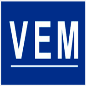 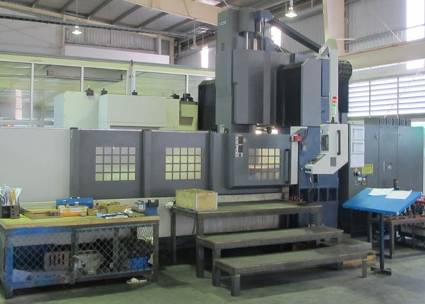 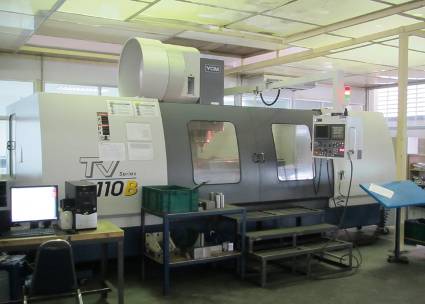 Measuring Equipment VEM Thailand
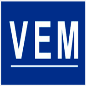 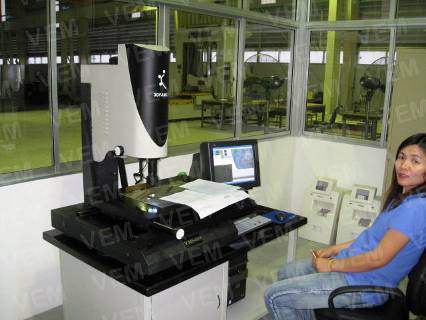 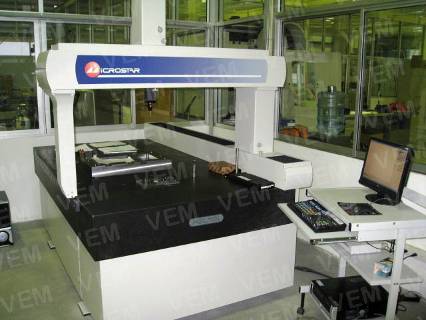 Injection Shop VEM Thailand
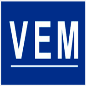 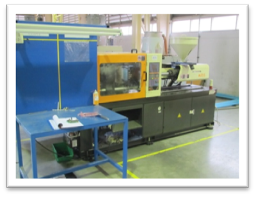 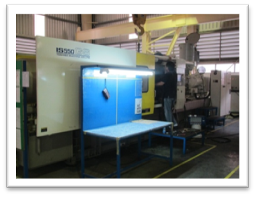 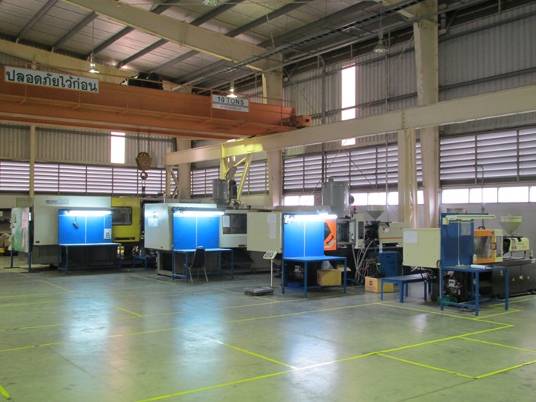 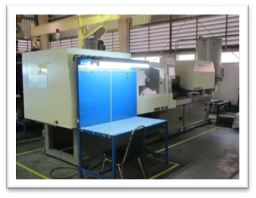 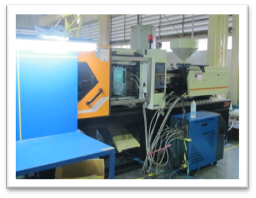 Injection Machine VEM Thailand
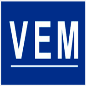 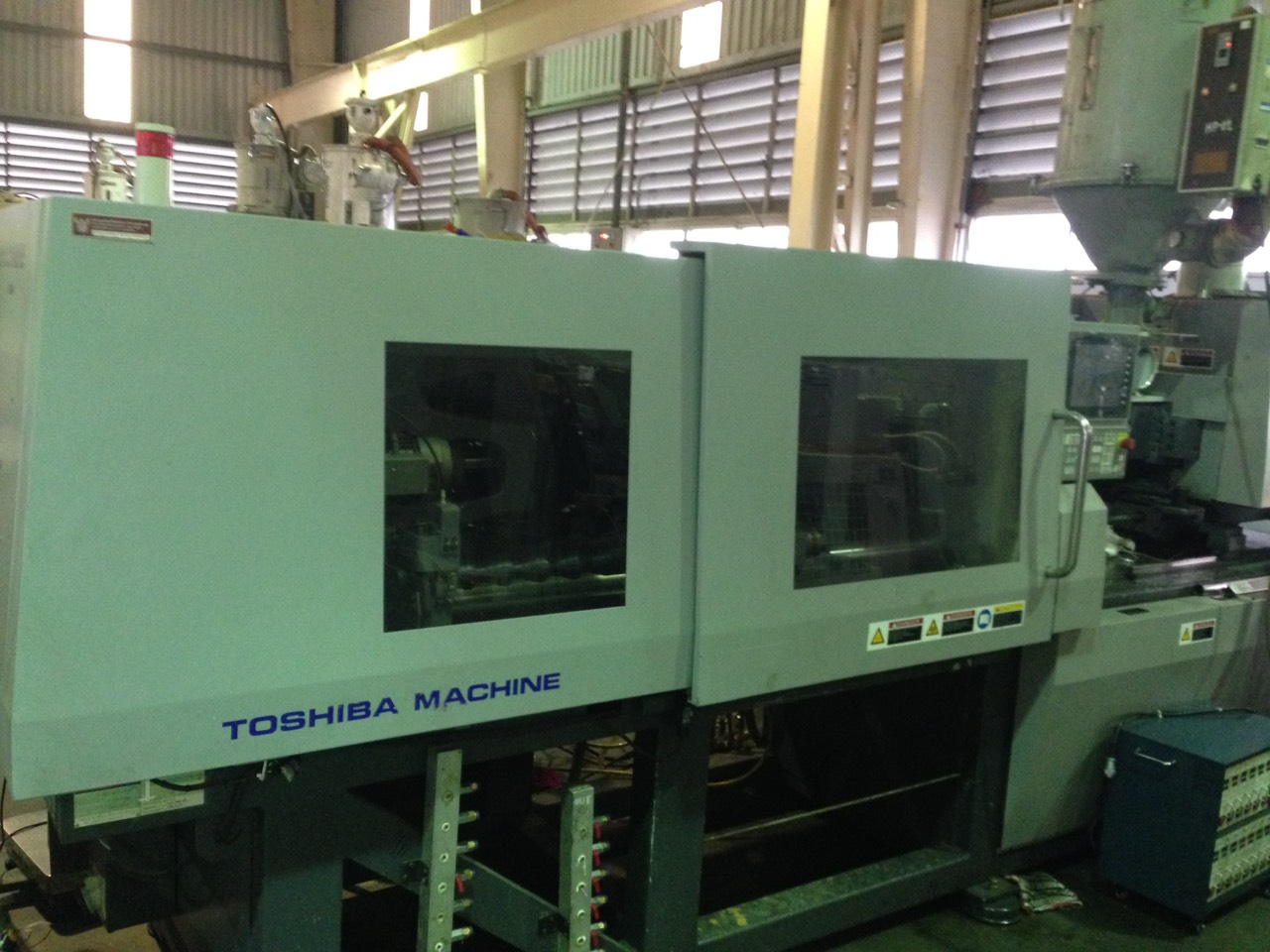 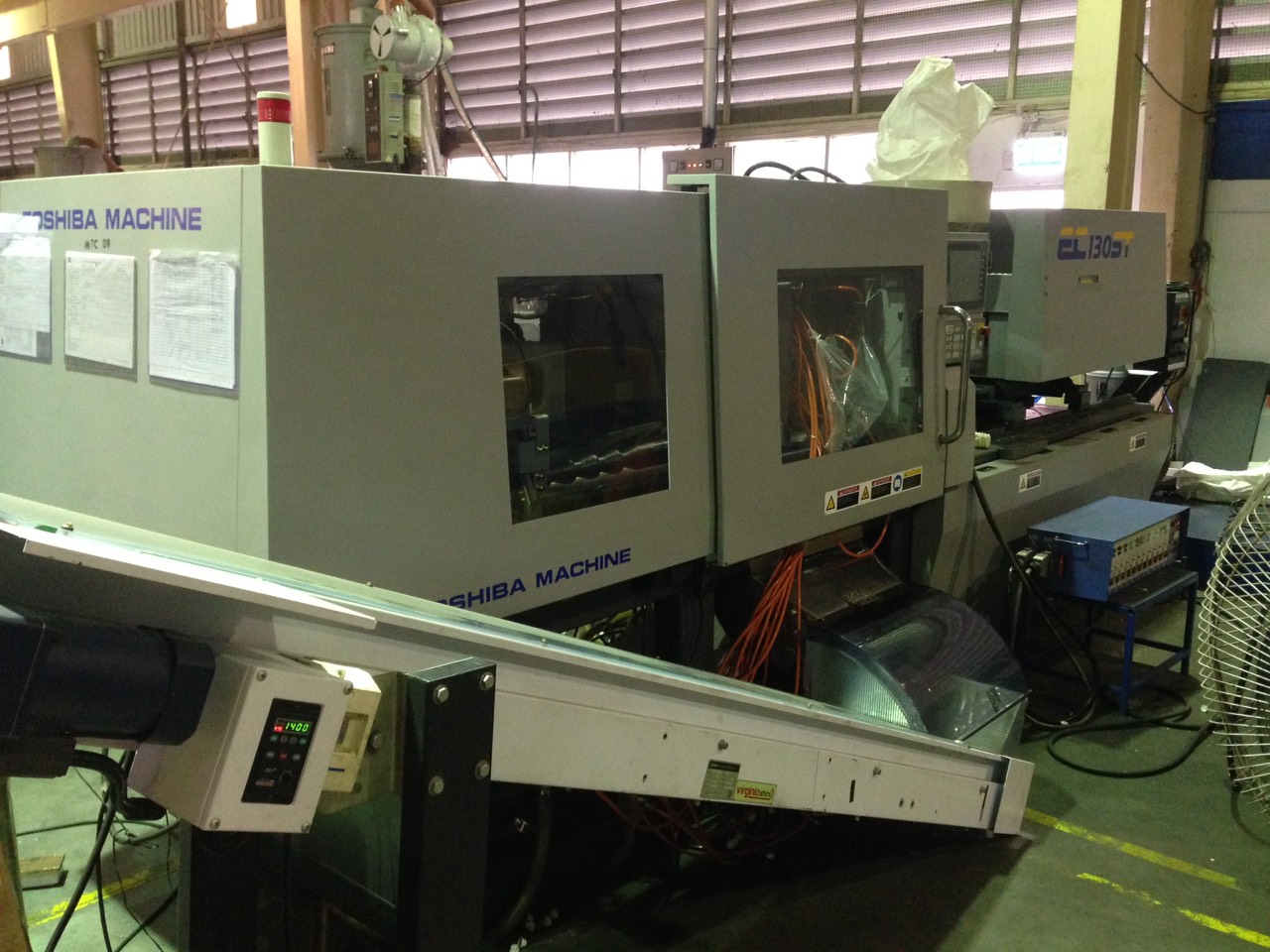 VEM India
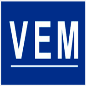 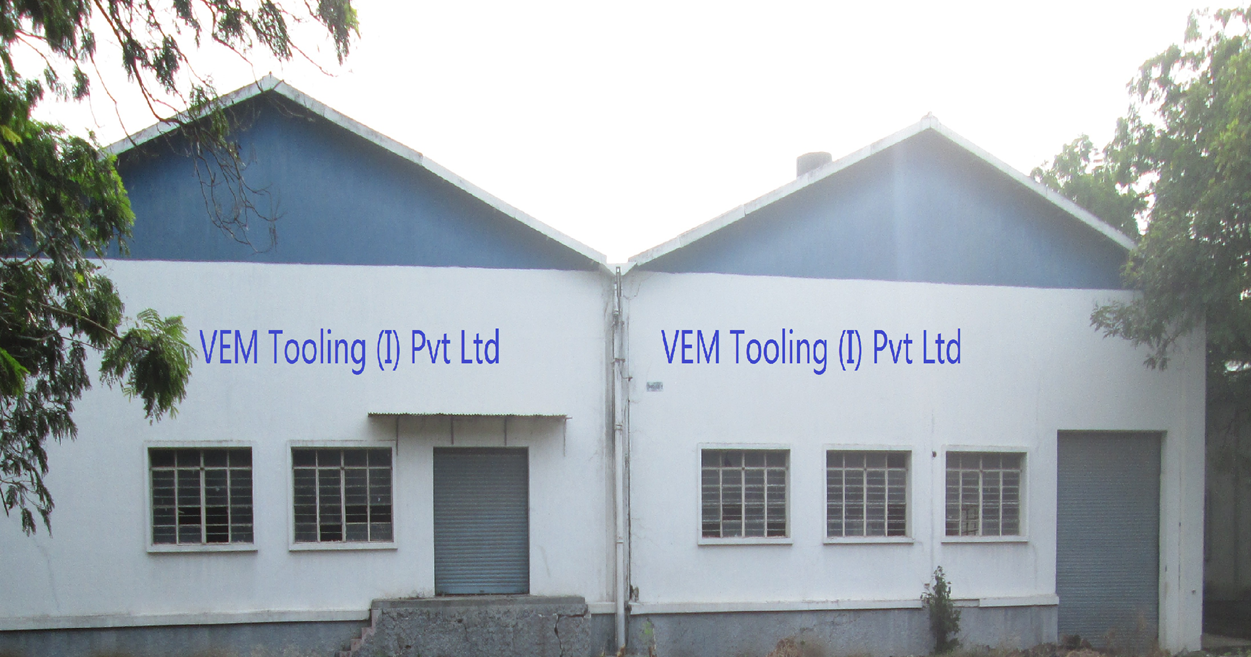 Production Site VEM India
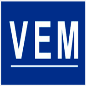 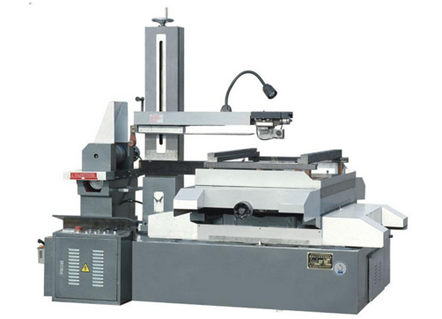 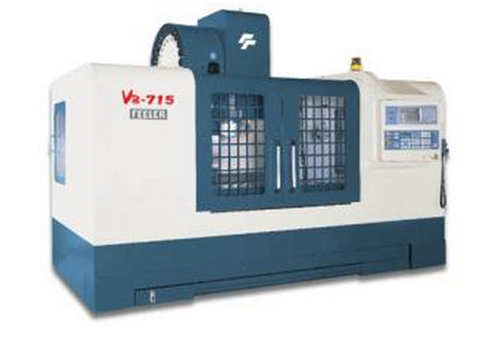 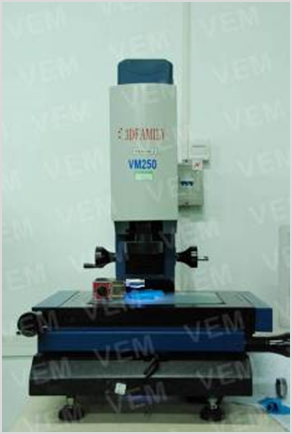 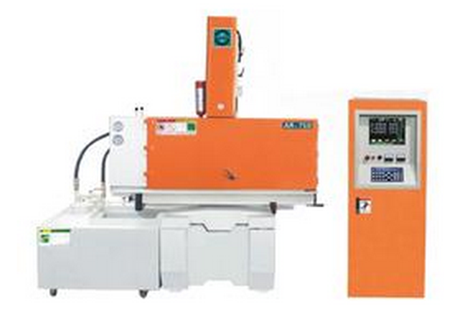 International Management
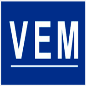 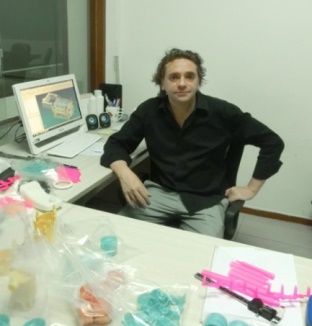 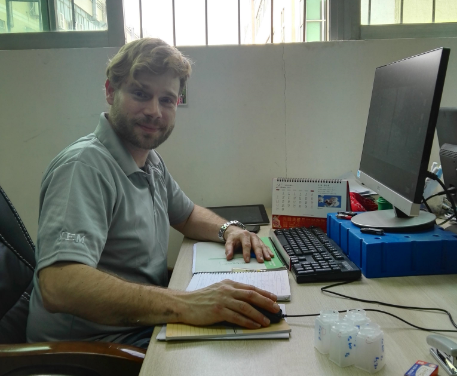 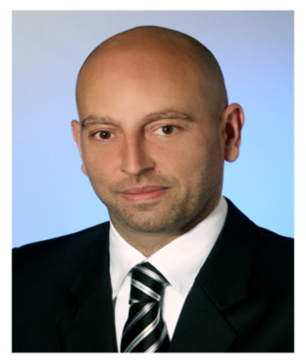 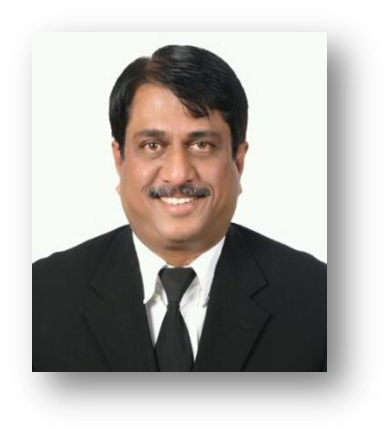 Personnel Breakdown
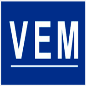 China: 
Total Staff – 200 Employees- Designers:  16
		Project Managers: 10
Thailand: 
Total Staff - 70 Employees 
		Project Managers: 3
India: 
Total Staff - 40 Employees 
		Project Managers: 2
		Mold Flow Center
Machine List China
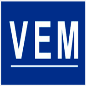 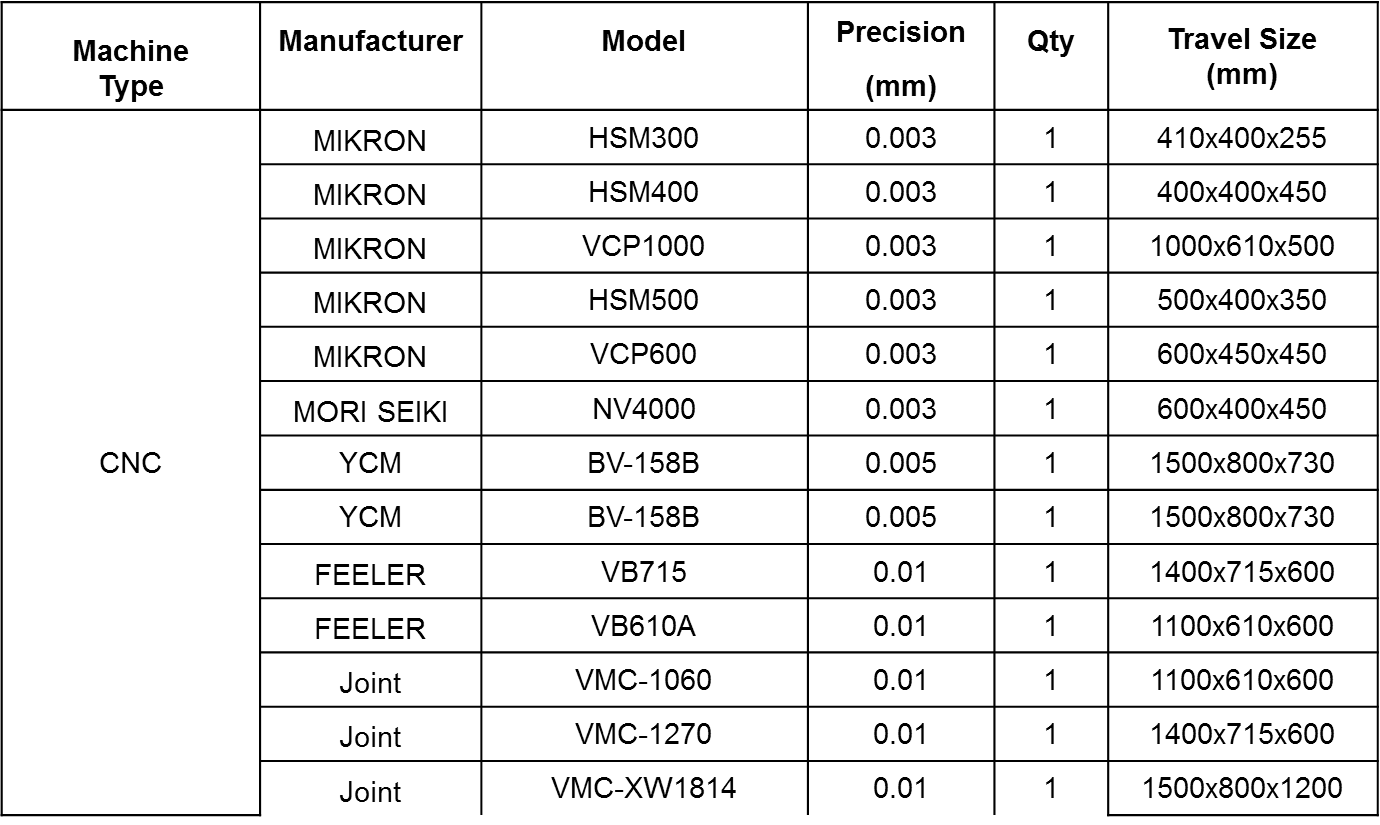 Machine List China
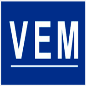 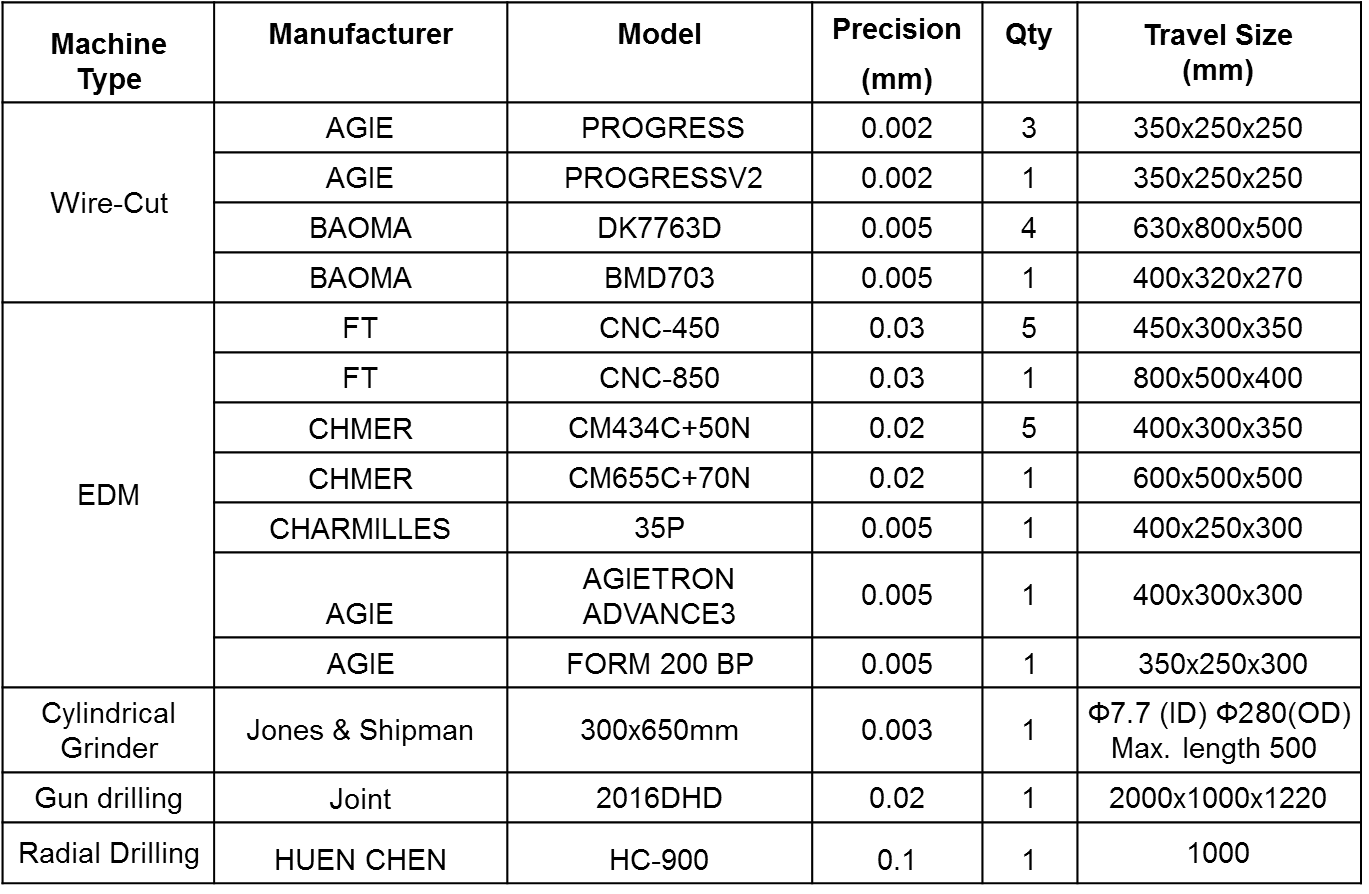 Machine List China
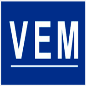 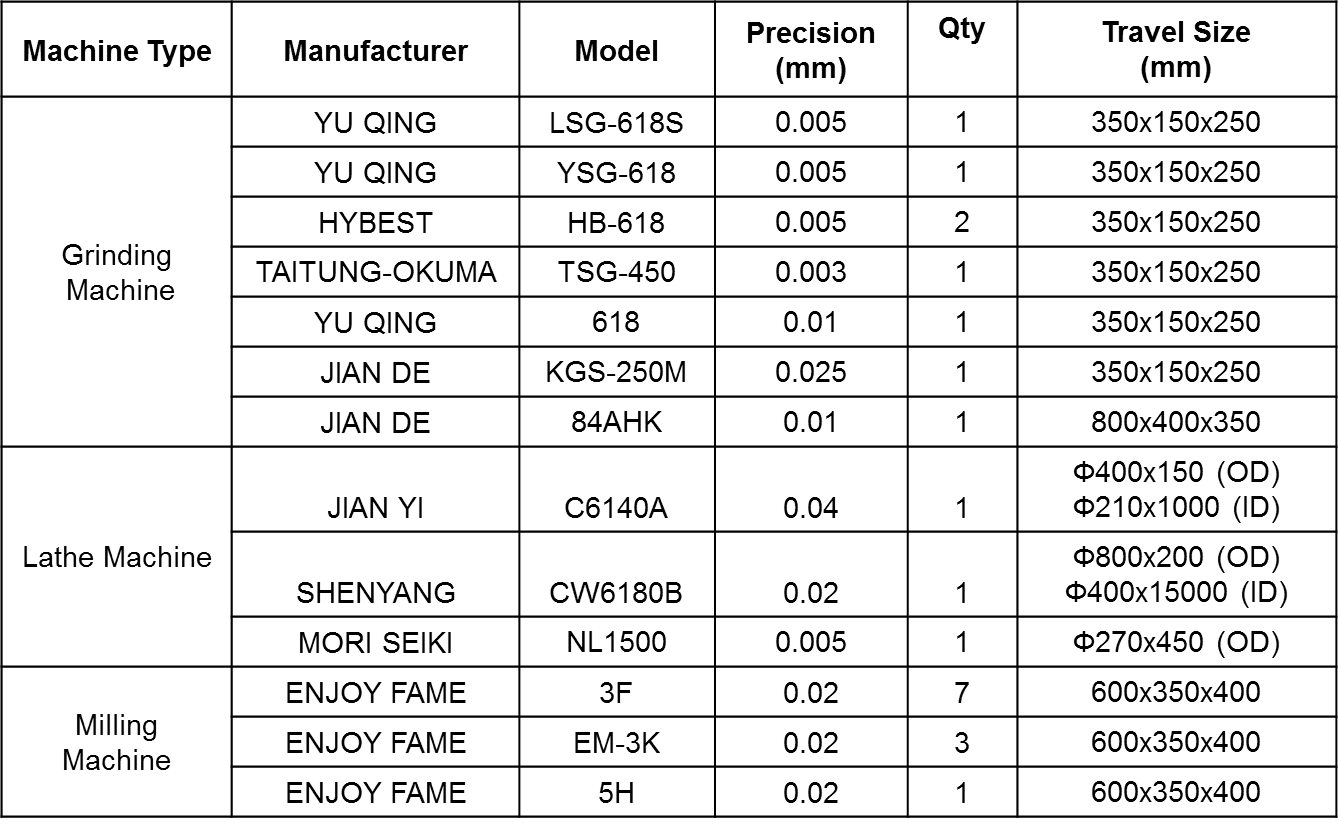 Machine List China
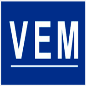 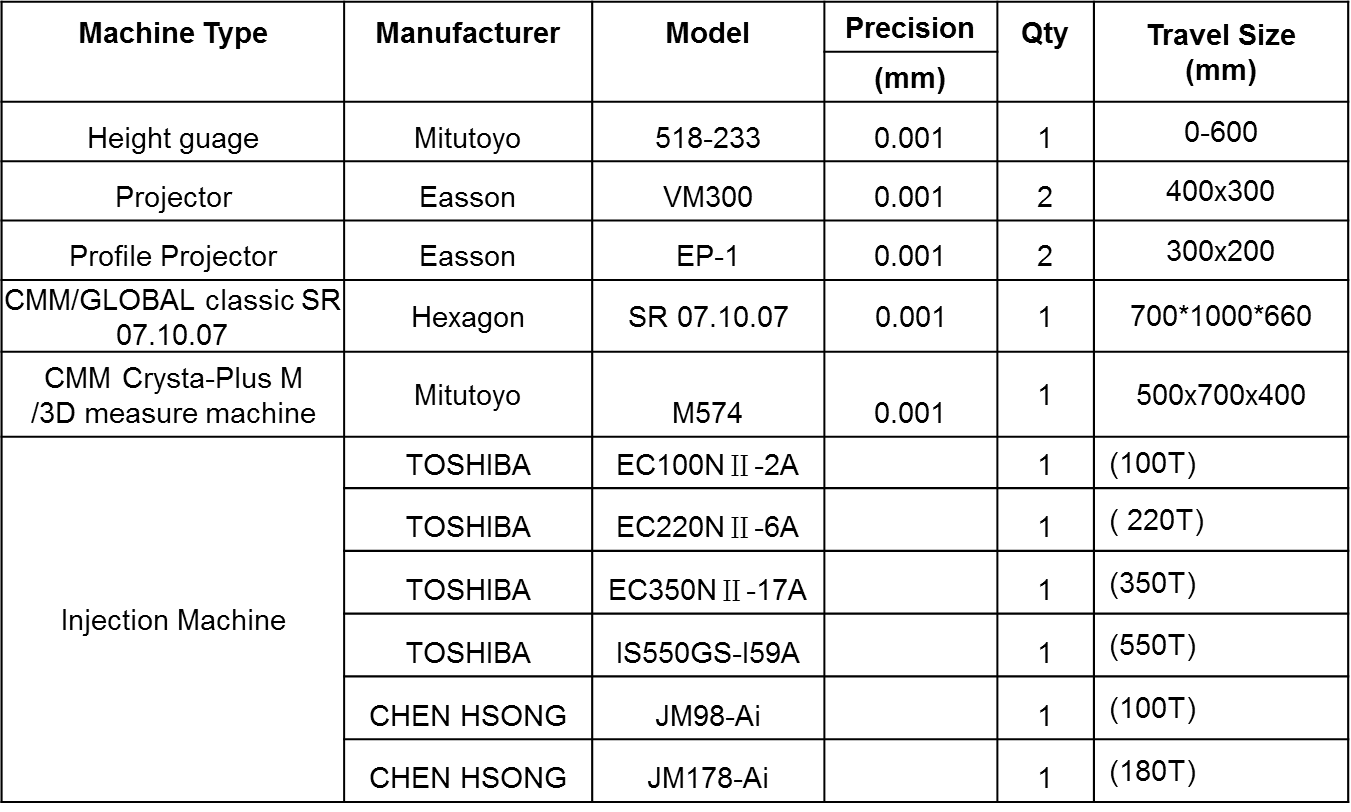 Machine List Thailand
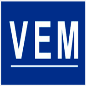 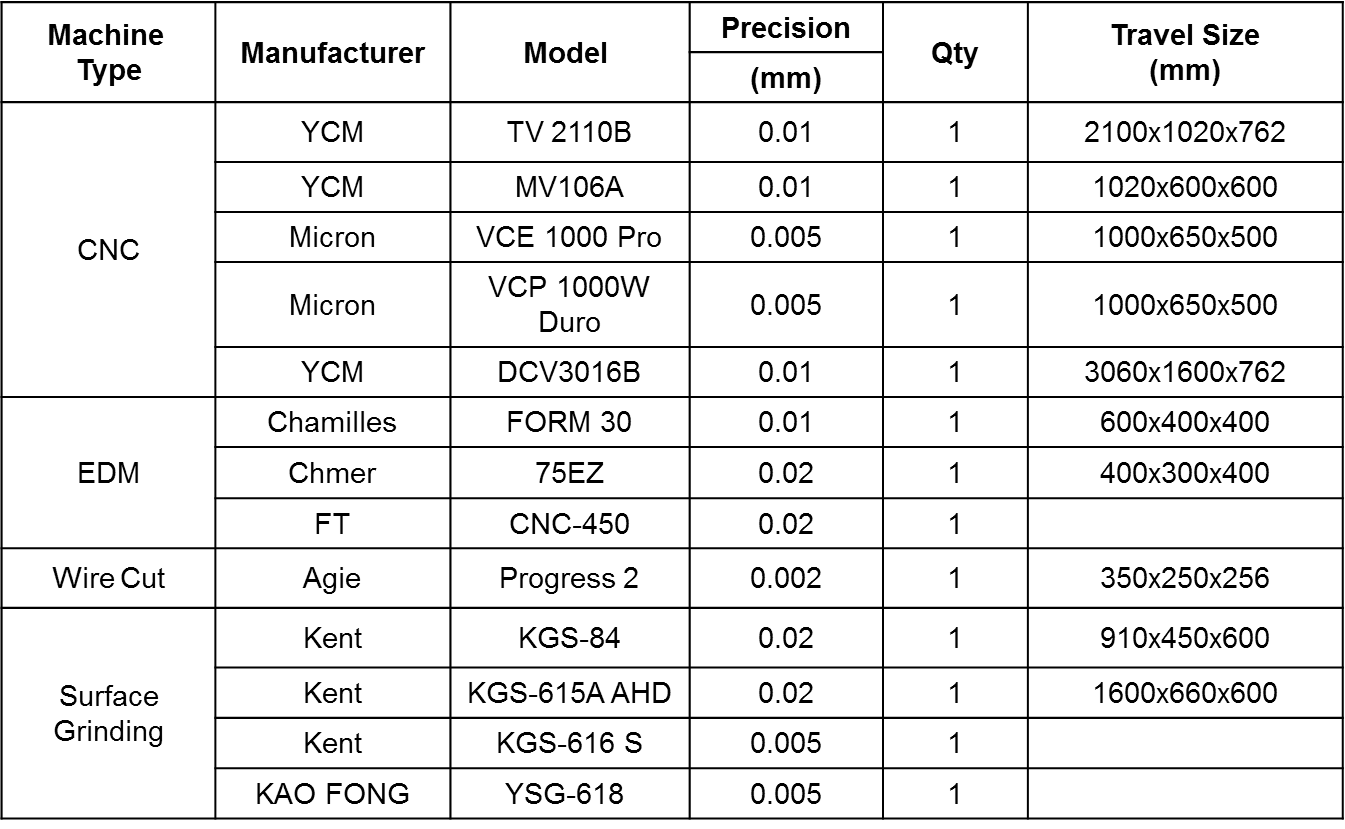 Machine List Thailand
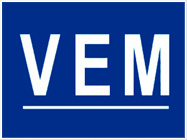 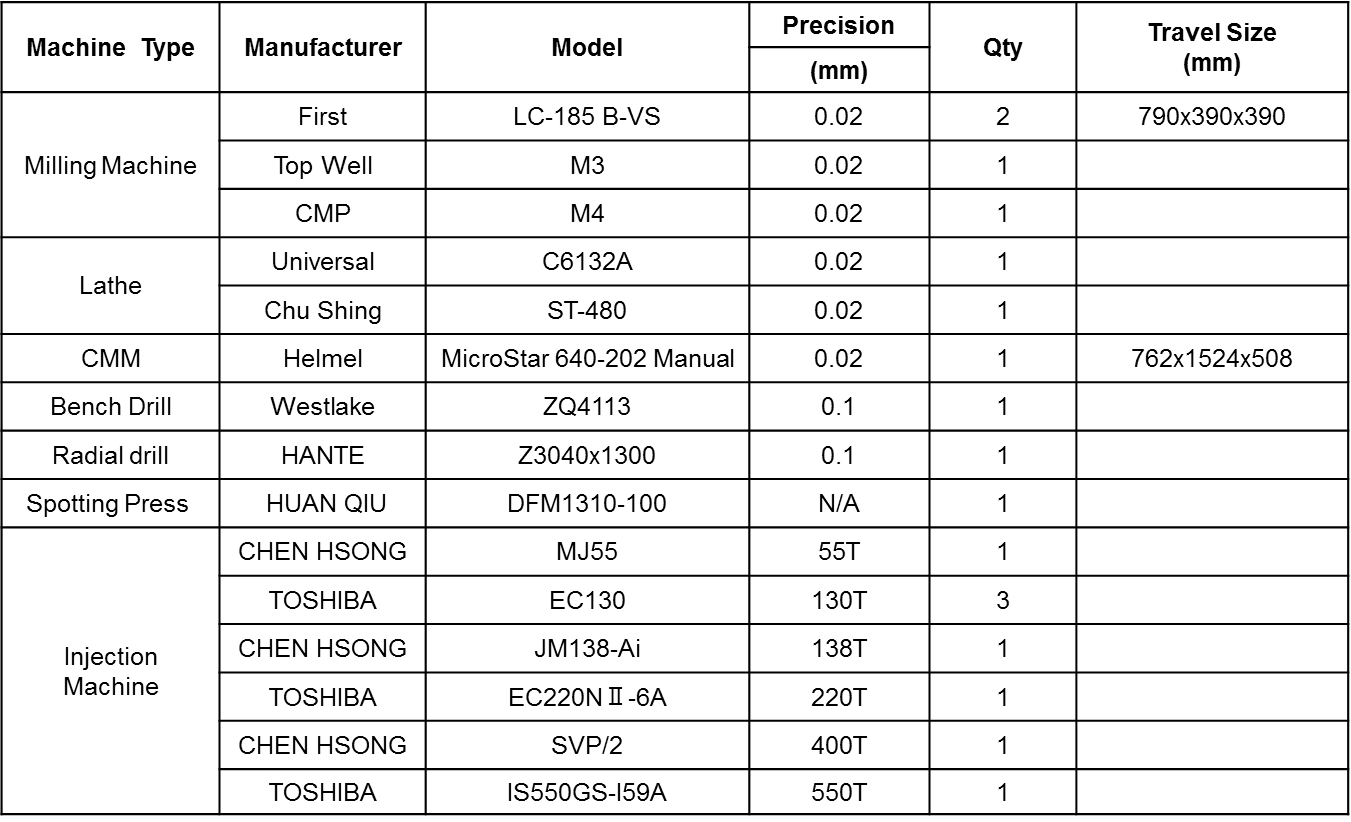 Machine List India
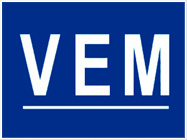 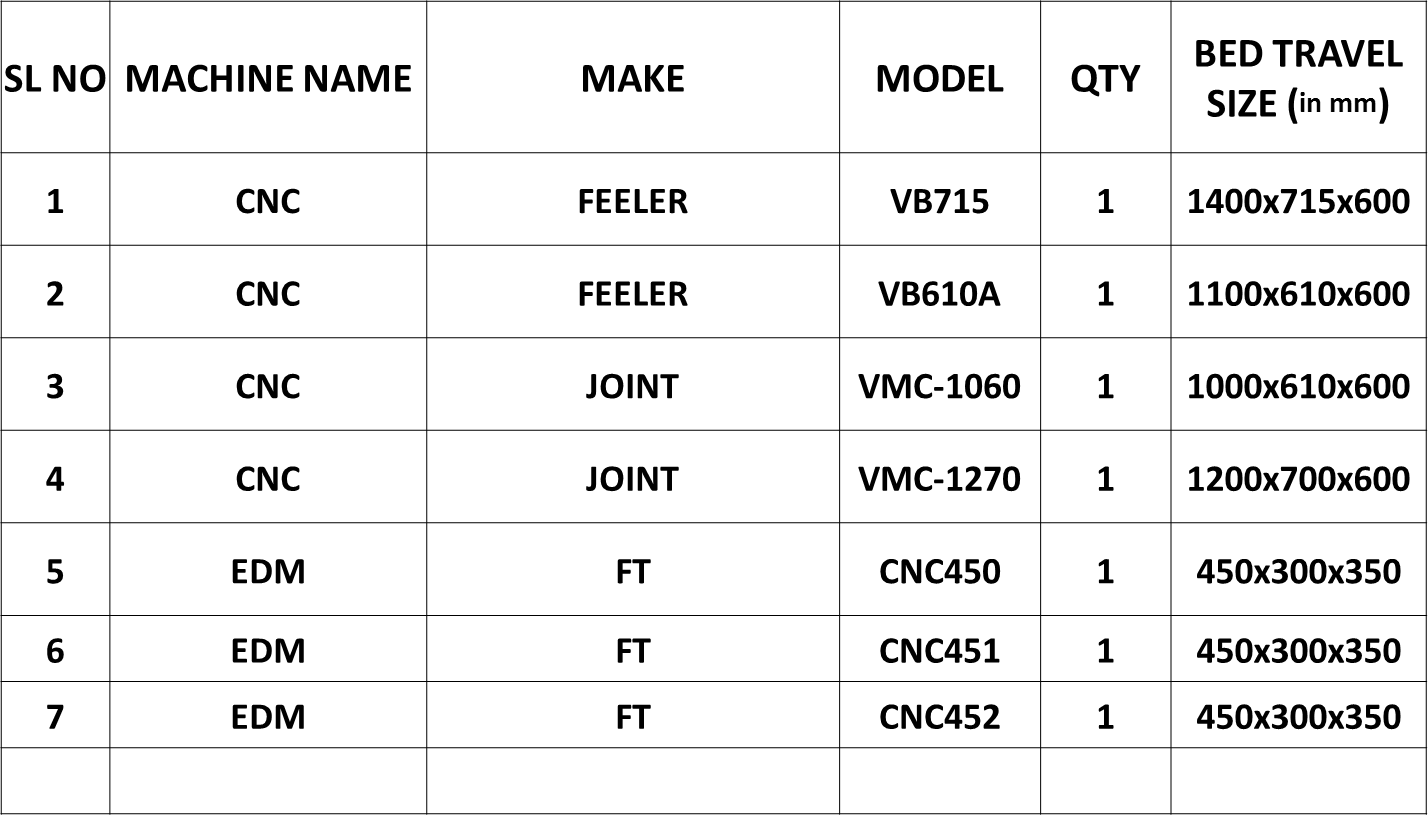 Machine List India
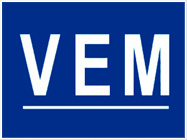 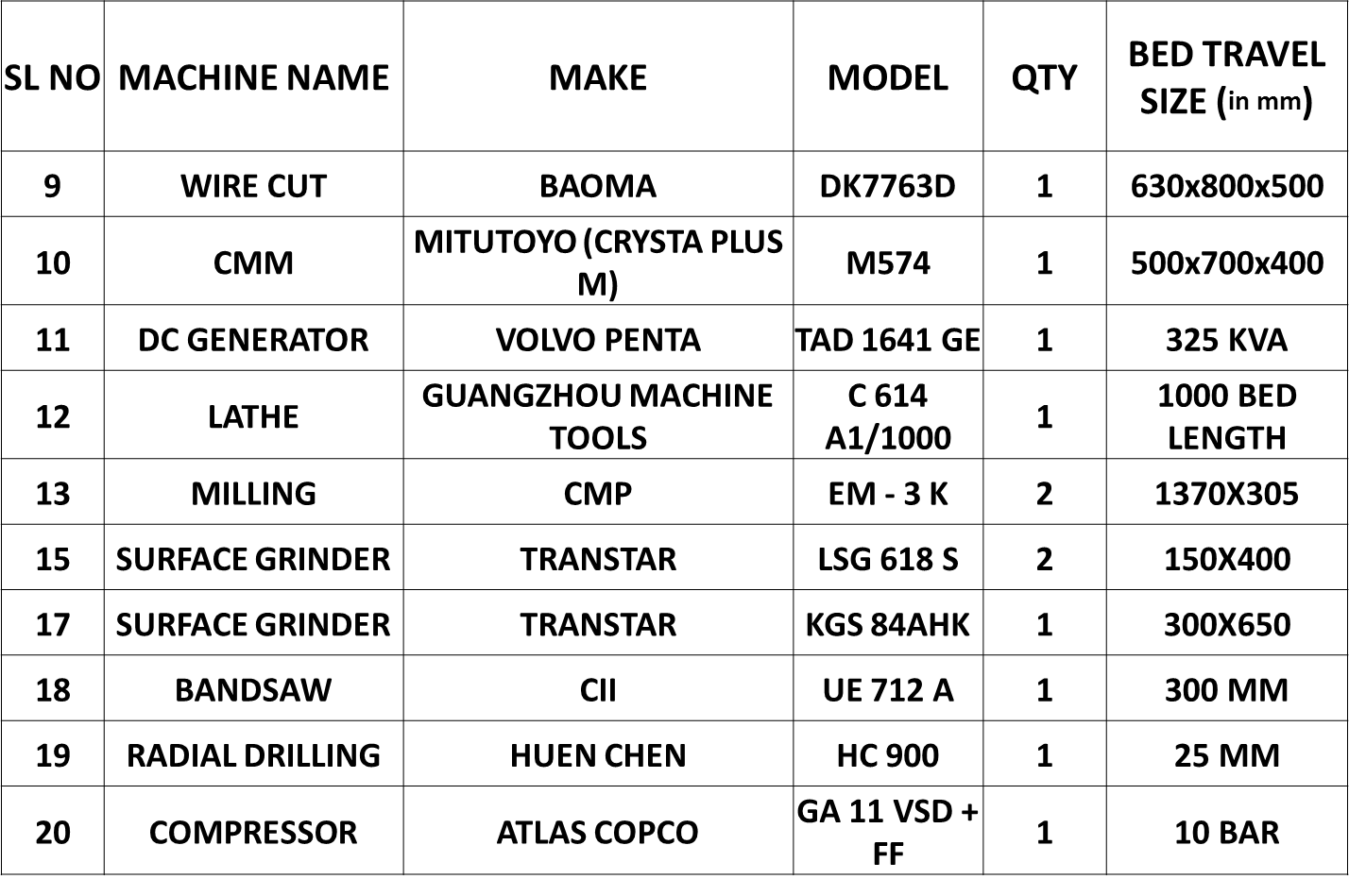 Benefits of working with VEM
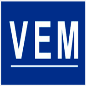 High Tech Tool Shop, German owned, with Western Management on site

Complete Project Management with English speaking Engineers and Management

NAFTA and Europe based Contract-Tool-Shops for warranty and modifications
Reference Customers
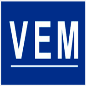 Customer Industry: 
       Automotive, Medical, Electronic, Consumer
North America:  
 Johnson Controls, Siemens, Cepheid, Toro, CareFusion …
Europe:  
 Audi, BMW, Porsche, Bosch, Huonker, VOIT, LEGO, Hager, BIT, Equashield, BSH …
Asia:  
ISUZU, Helvoet, Fisher&Paykel, Electrolux, ARB, Connectwell, B. Braun, BDP, EF Electrical …
VEM Factories & Sales Offices
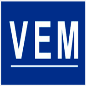 VEM ShenzhenThe 2nd Building, Longhui Industrial ParkFuqiao 3rd Industrial Zone,Fuyong TownBaoan Area, Shenzhen 518103 
China
VEM (Thailand)
         64/205 Moo 4 Tambon Pluakdaeng
	Ampur Pluakdaeng, Rayong  21140 
         Thailand

VEM Tooling (India) Pvt Ltd  
         Gat No 125 Hissa No B
         A/p Village Mouje Kadamwakwasti Loni Kalbhor
          Tal-Haveli,Dist-Pune. India 412201. 

VEM Sales Offices in USA
        Redondo Beach,  California                                Califon,  New Jersey 
        Email: nicole.vantriel@vem-ltd.com                              Email: jeff.carroll@vem-ltd.com

VEM Sales Office in Mexico
        México, D. F.
        Email: gabriel.fernandez@vem-ltd.com

VEM Sales office in Germany
       Freiburg, Baden-Wuerttemberg
       Email: oliver.weber@vem-ltd.com
VEM Sales Office in India 
        Pune
        Email: g.kabra@vem-ltd.com
Warranty Shops for VEM
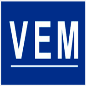 Germany 
        Hans Huonker GmbHVillingen-Schwenningen, Germany

 USA  Montrose Molders South Plainfield, New Jersey 07080

         M&R Mold & Engineering Brea, California  92821

         Commercial Tool Comstock Park, Michigan 49321

Mexico
       Puebla     Queretaro    Guadalajara
VEM Shenzhen GPS Coordinates:
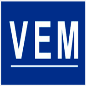 22.671382 113.797014
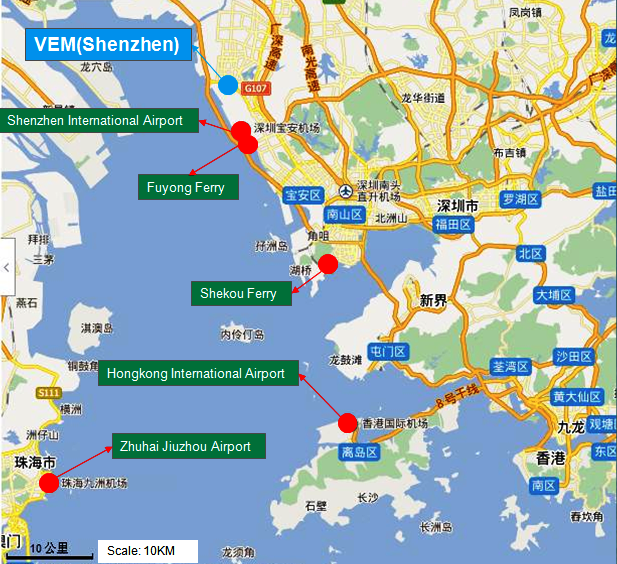 VEM Thailand GPS Coordinates:
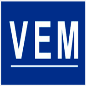 12.997944 101.198351
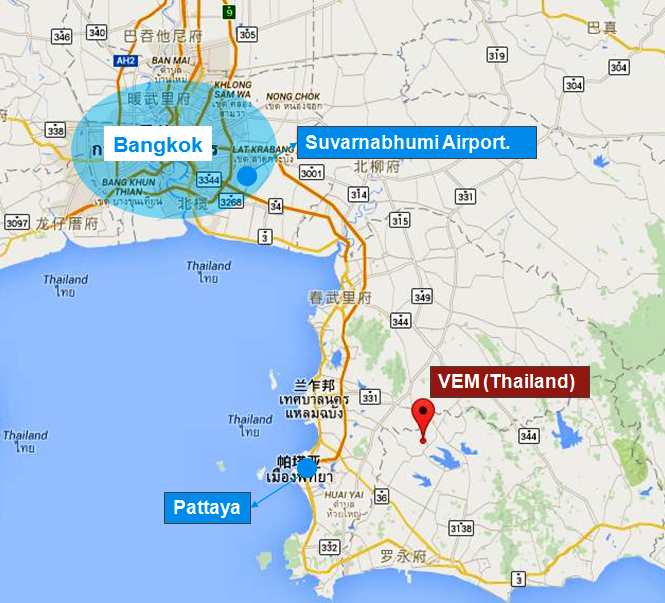 VEM India GPS Coordinates:
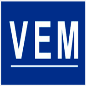 18.454289, 74.017689
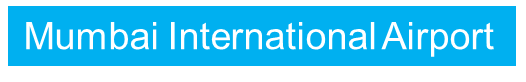 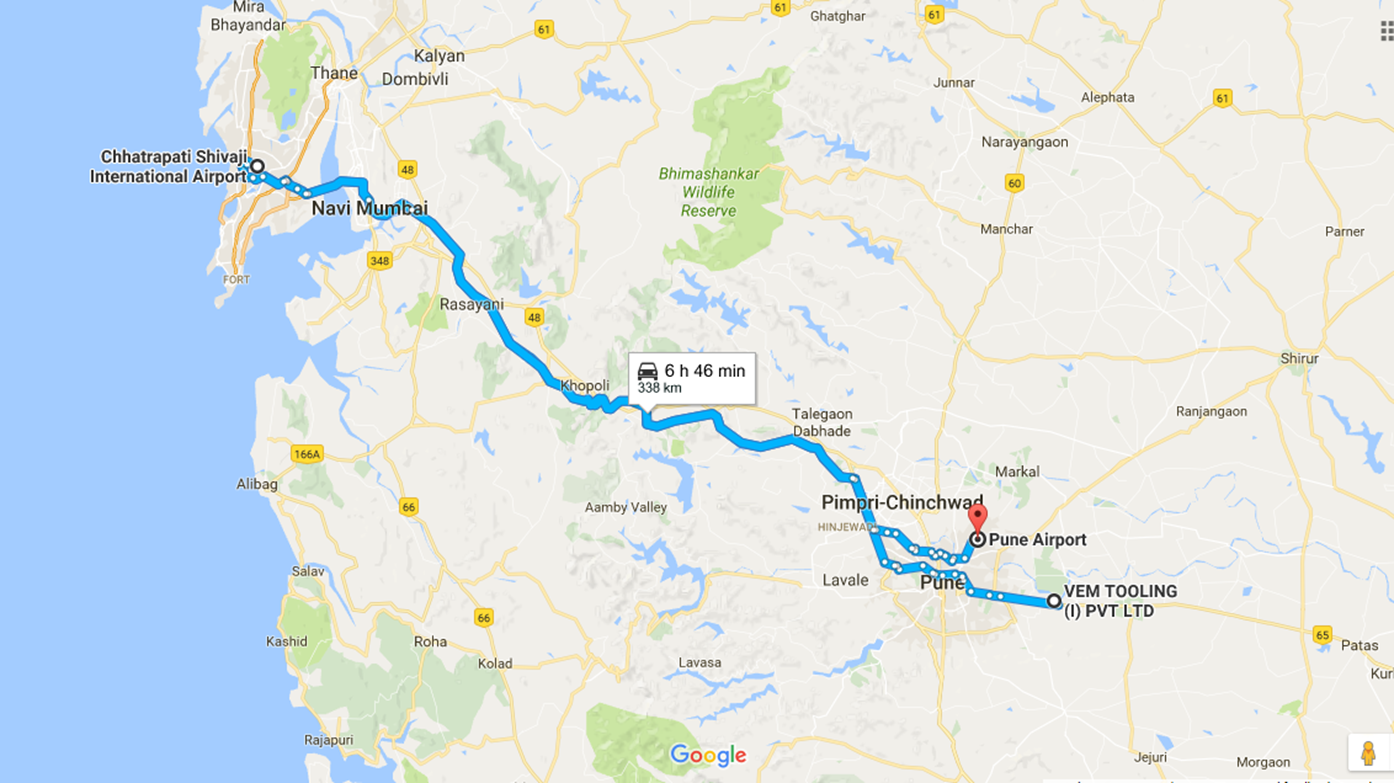 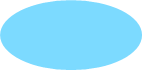 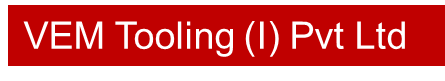 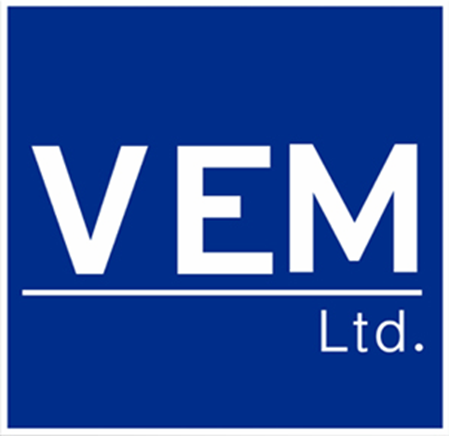 www.vem-tooling.com

German Precision,
American Service, 
Chinese Prices…
That’s VEM.